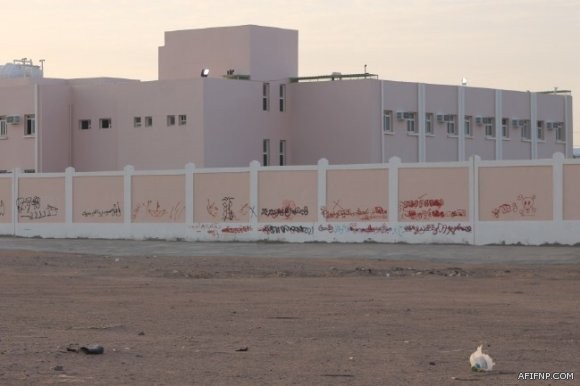 نقاط ومواقف سلبية
التغيب عن المدرسة 
علامات متدنية – توبيخ الاهل للطالب
الشجار والعنف بين الاطلاب
تلطيخ جدران المدرسة بالالوان 
الغش في الامتخانات
تخريب ممتلكات المدرسة